Целевое наставничество – выпускники.
Острокнутова Евгения 
Ведущий специалист Учебного центра АО «Адмиралтейские верфи»
ЗАДАЧИ НАСТАВНИЧЕСТВА ЗНАЧИМЫЕ ДЛЯ ПРОИЗВОДСТВА
Взаимодействие наставника и ученика. Формирование ключевых компетенций выпускника.
Локально – нормативные акты
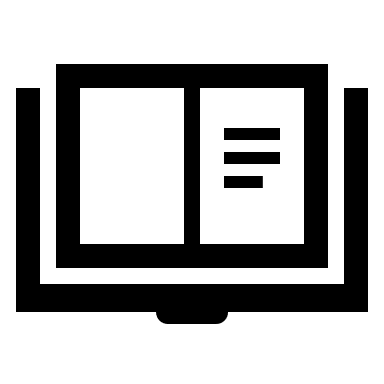 Критерии оценки эффективности наставников
Мотивация наставников на предприятии
Спасибо за внимание!